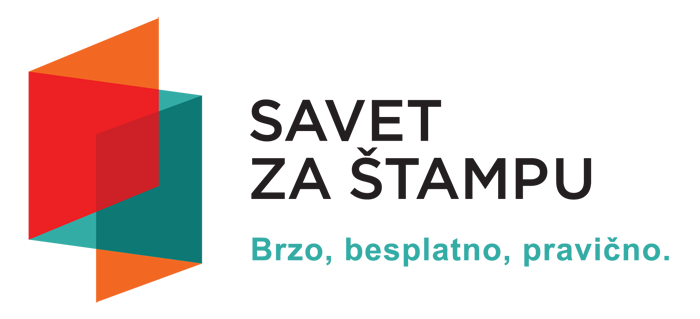 Izveštaj o monitoringu poštovanja Kodeksa novinara Srbije u dnevnim novinama u periodu od 1. jula do 31. decembra 2020. godine
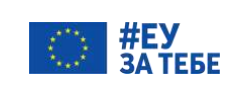 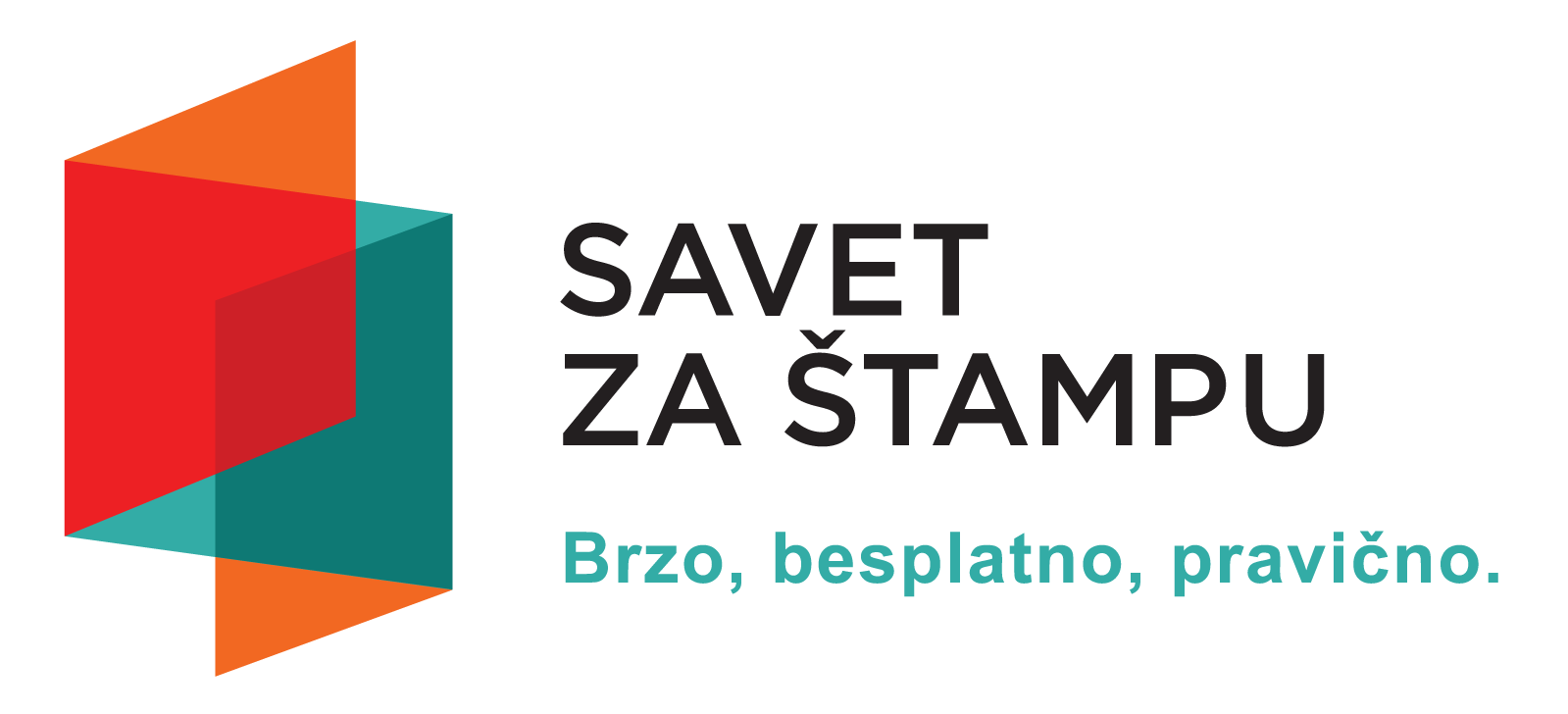 Broj tekstova o maloletnicima kojima je prekršen Kodeks novinara Srbije
(jul - decembar 2020)
Broj prekršaja po poglavljima
(jul - decembar 2020)
Broj prekršaja po poglavljima
(jul - decembar 2020)
Broj prekršaja po poglavljima
(jul - decembar 2020)
Broj prekršaja po poglavljima
(poređenje jul-dec 2019 ↔ jul -dec 2020)
Ukupan broj prekršaja Kodeksa po naslovima u dnevnom listu
(jul – decembar 2020)
Broj prekršaja koji se odnosi na tekstove može biti različit u odnosu na ukupan broj prekršaja,  jer je jednim tekstom prekršeno više tačaka Kodeksa novinara Srbije.
Broj tekstova kojima je prekršen Kodeks novinara Srbije
(poređenje septembar 2016 ↔ septembar 2020)
Ukupan broj tekstova kojima je prekršen
Kodeks novinara Srbije
3724
Dnevni list koji je najviše kršio Kodeks novinara
Alo
Hvala na pažnji!
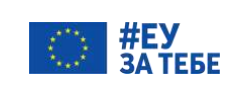